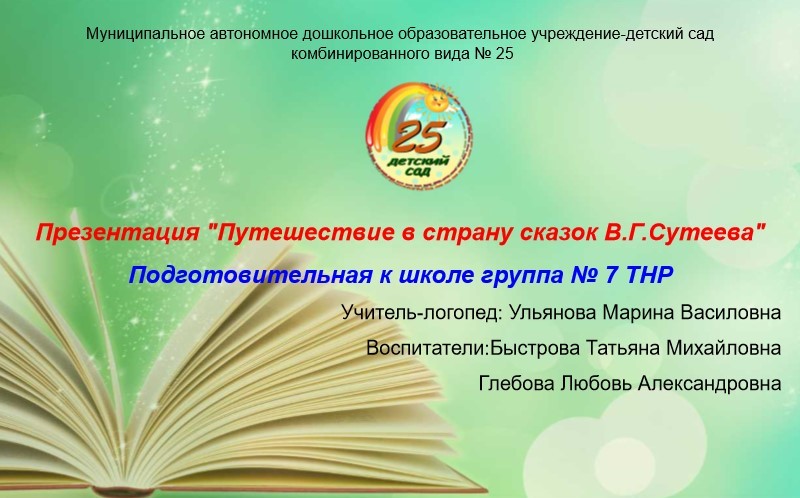 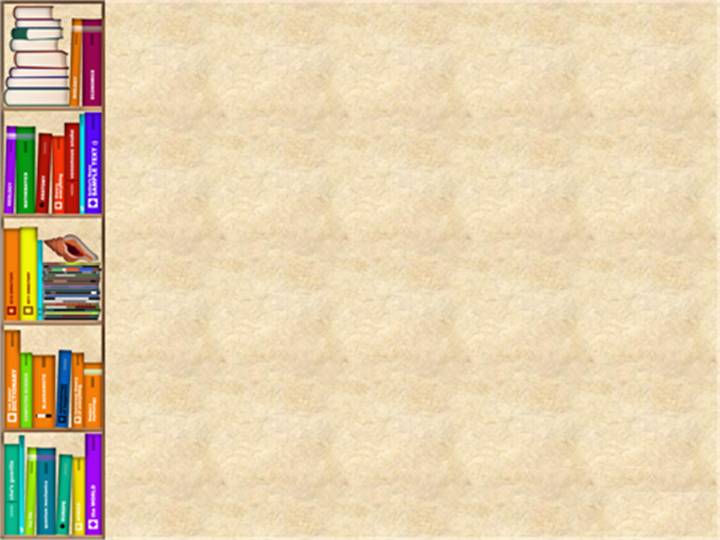 Волшебная, особая страна у сказок есть. Чудес там столько собрано, что их не перечесть.      Живут герои весело, все, как одна семья,  Но у каждого героя есть судьба своя.
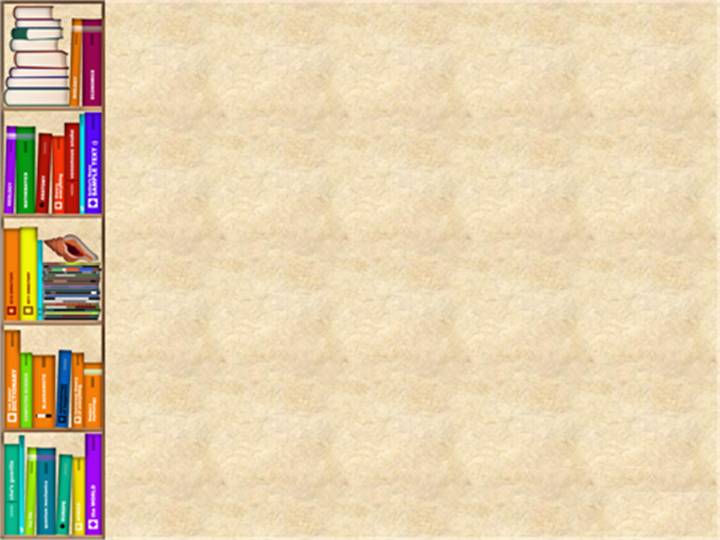 Выставка «Путешествие по сказкам Владимира Григорьевича Сутеева»
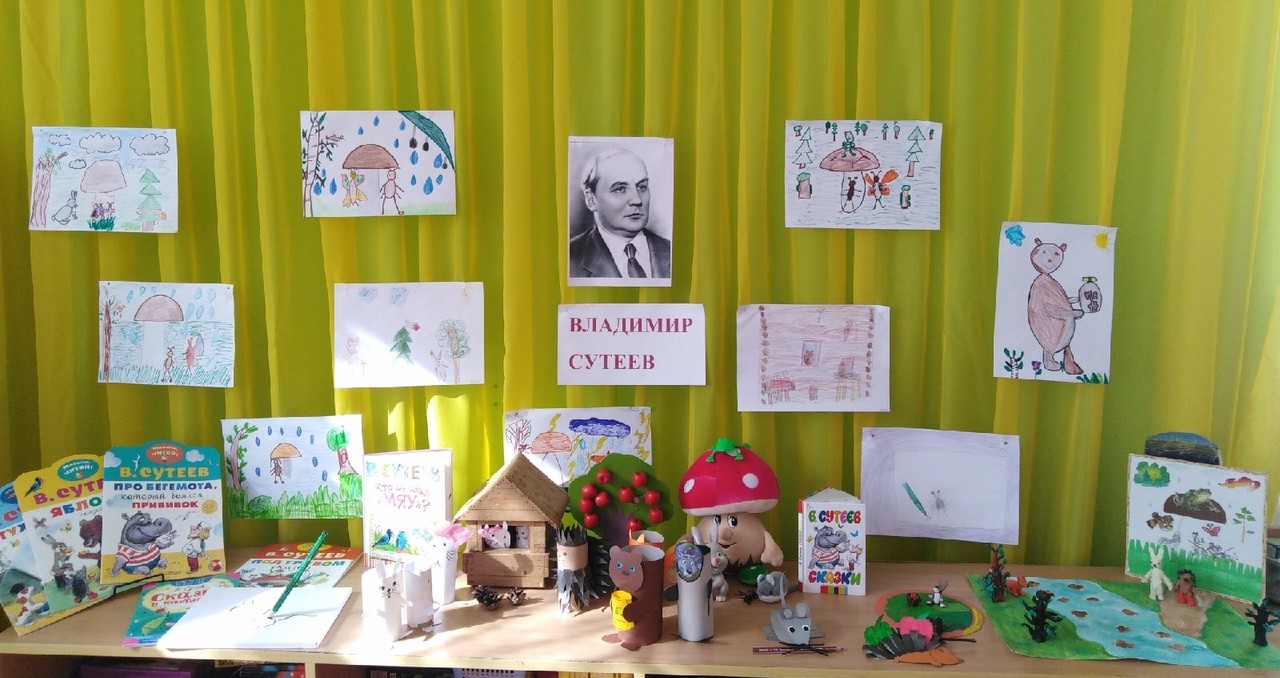 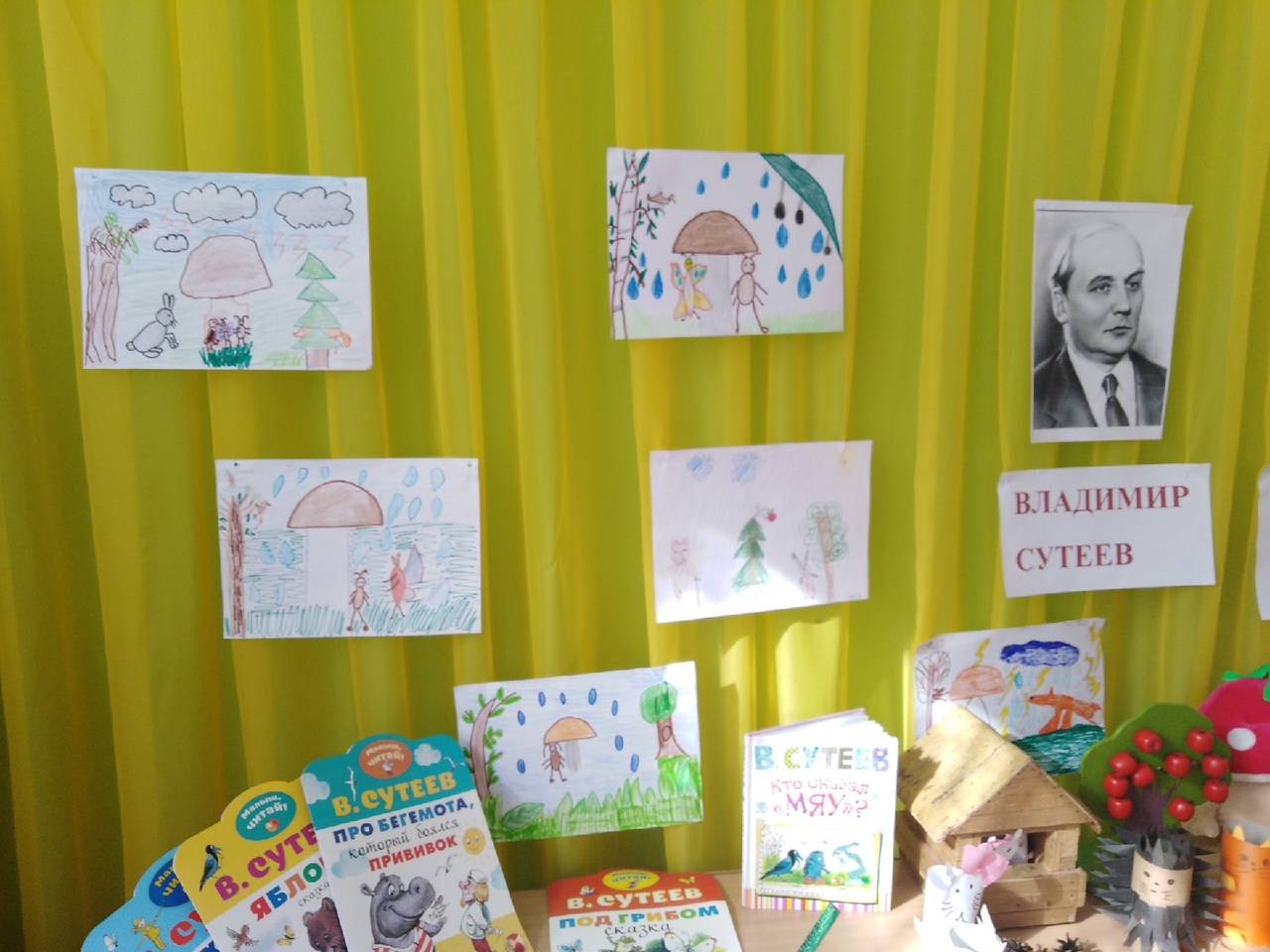 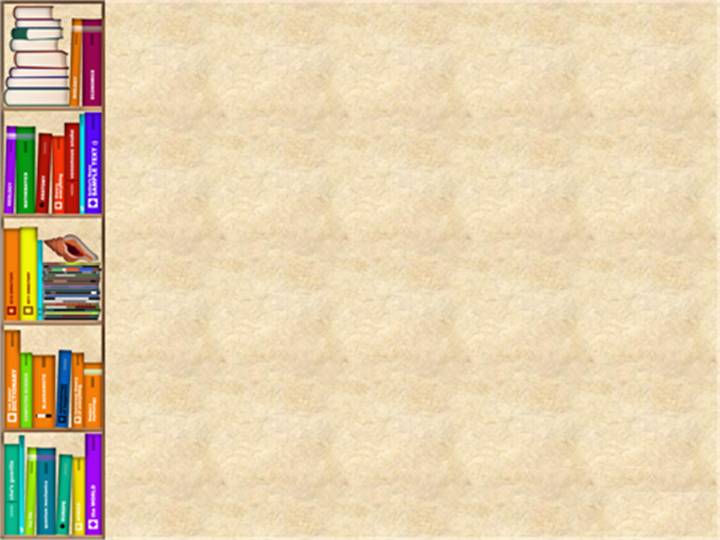 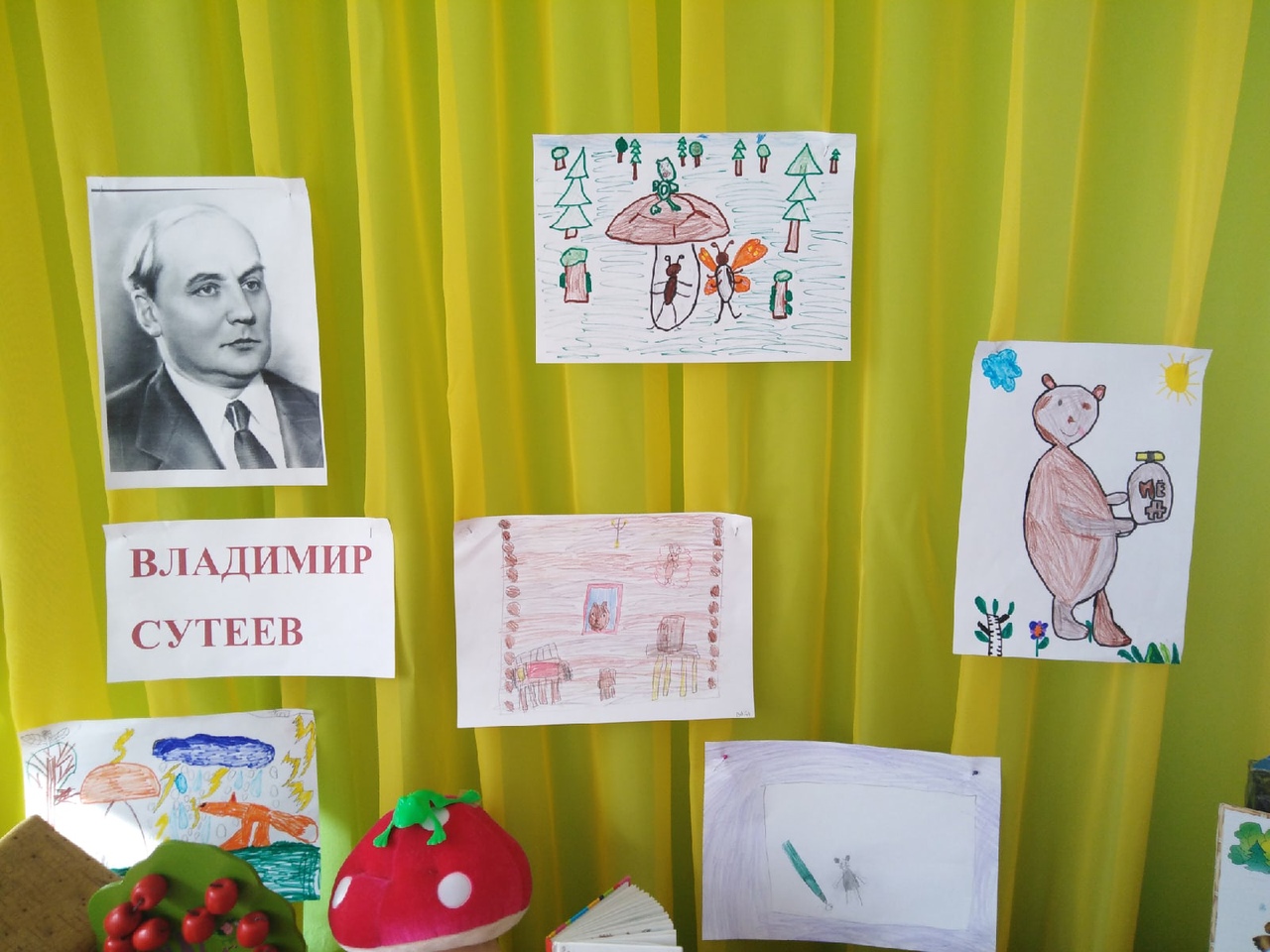 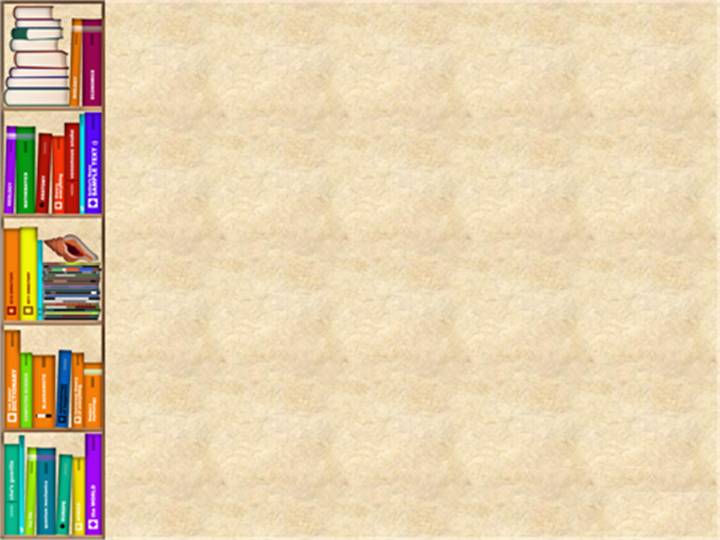 Восприятие художественной литературыЧтение и рассматривание иллюстраций по сказкам В.Г.Сутеева
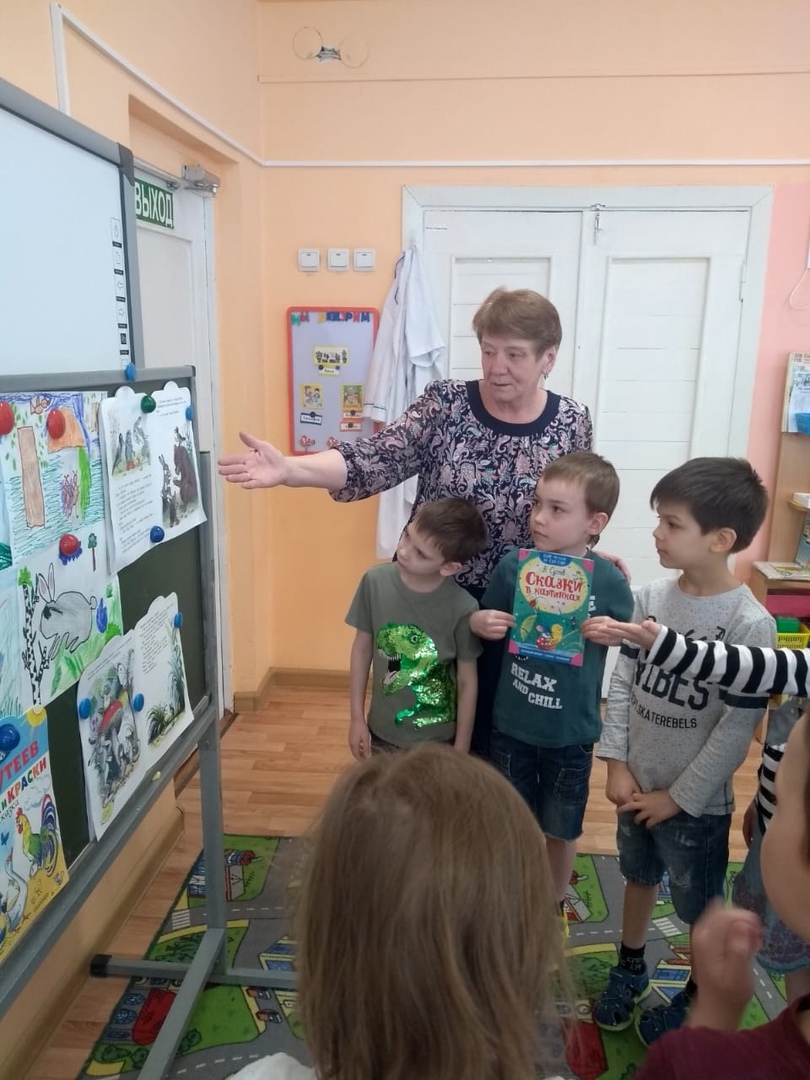 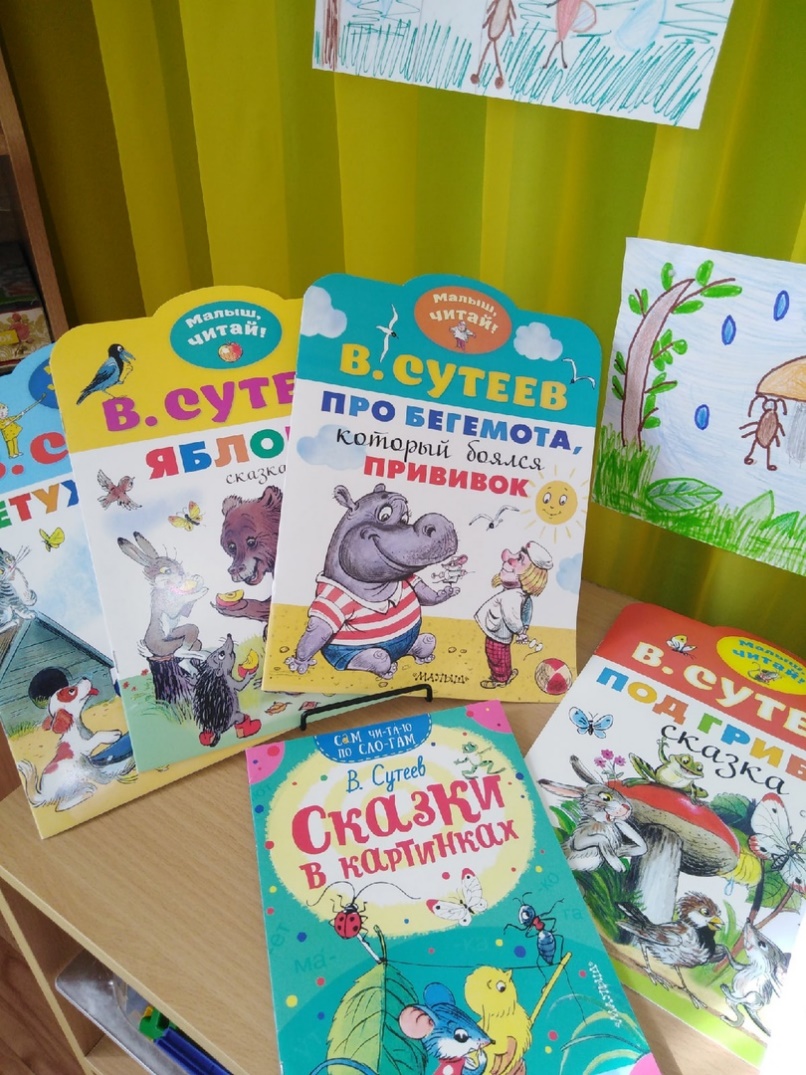 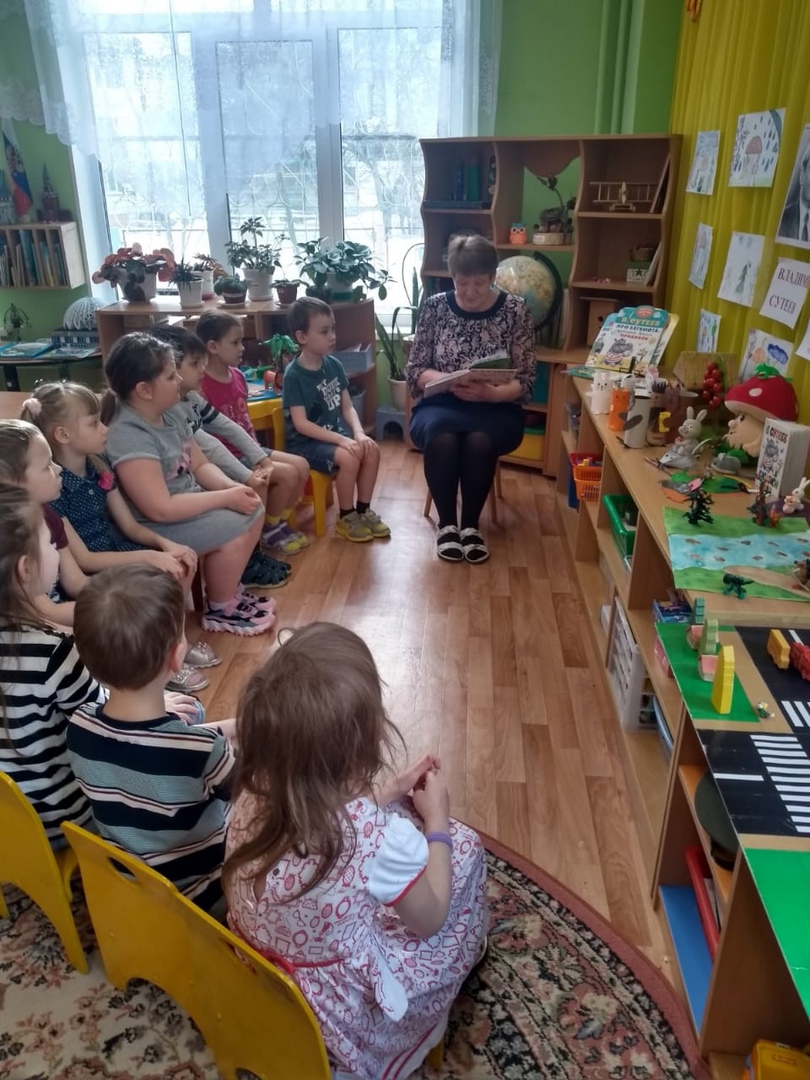 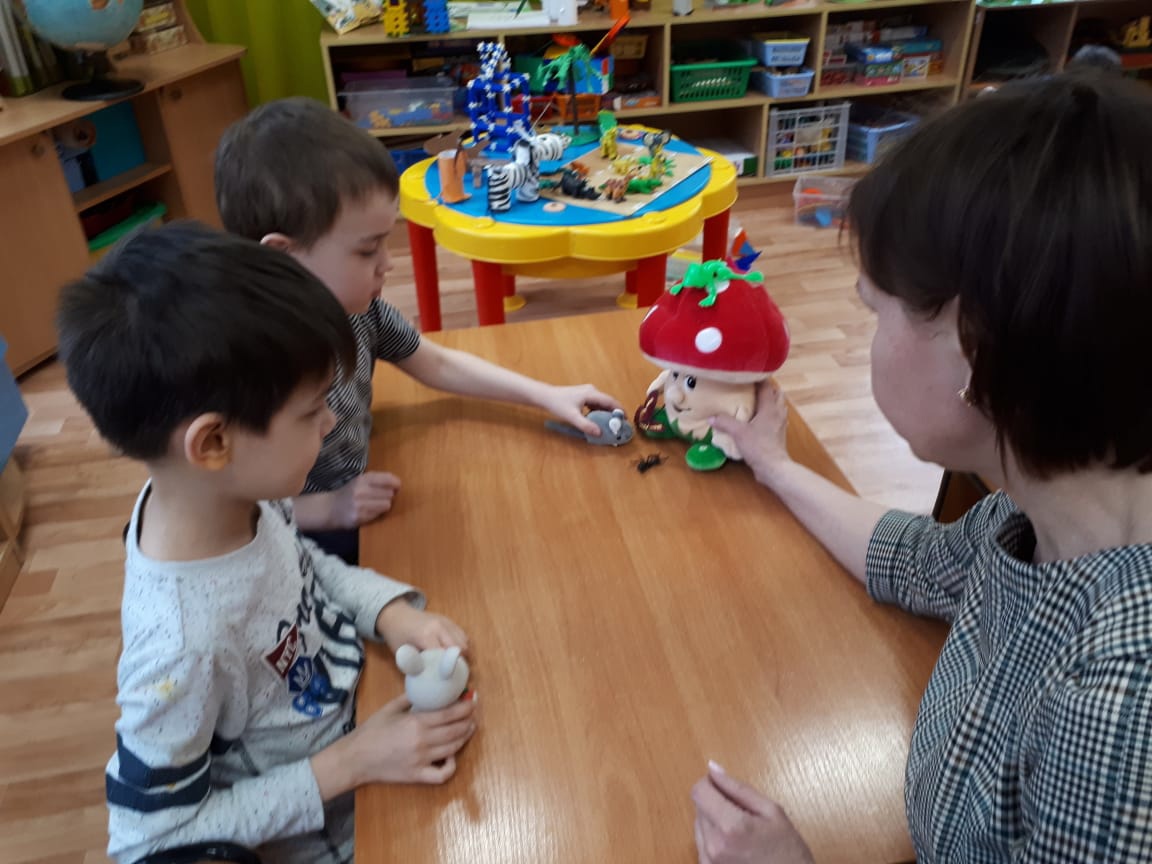 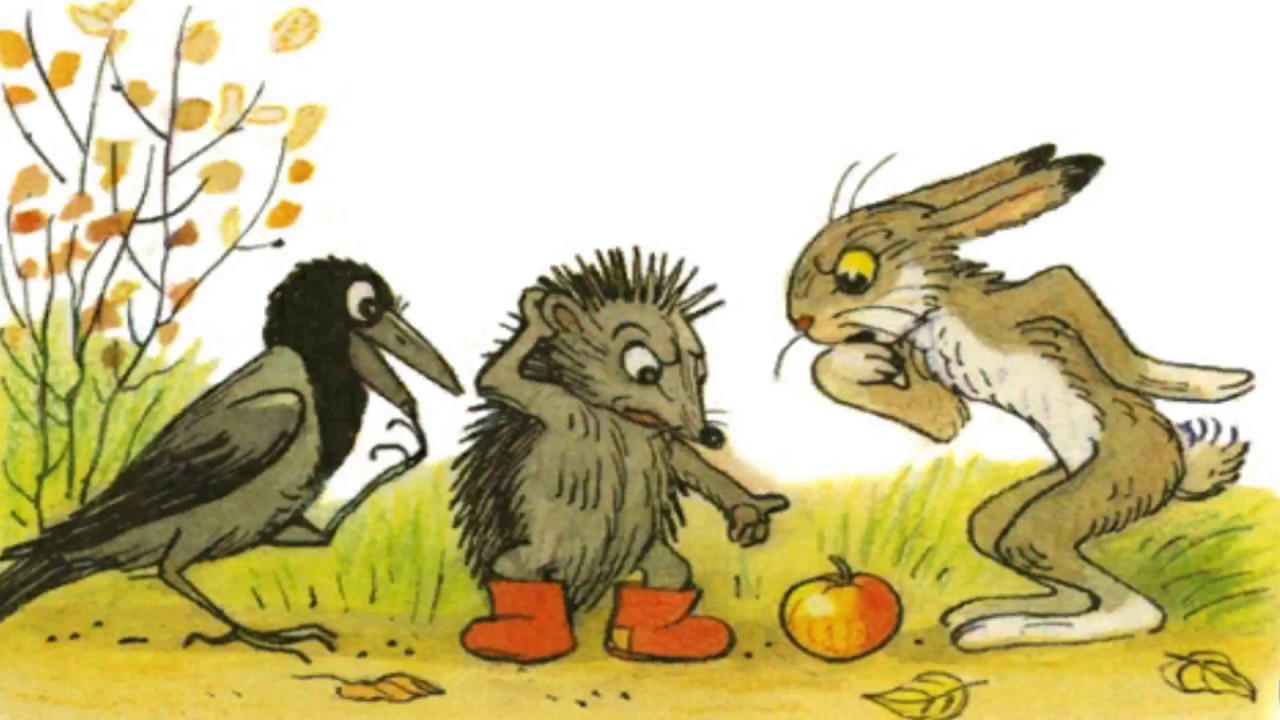 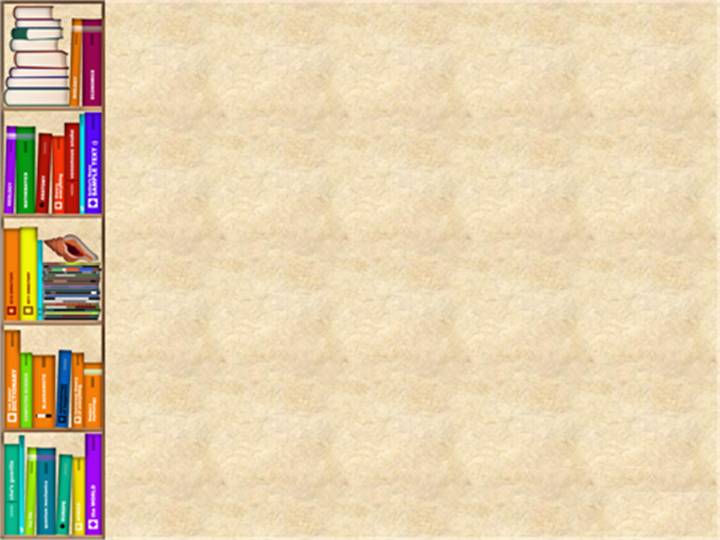 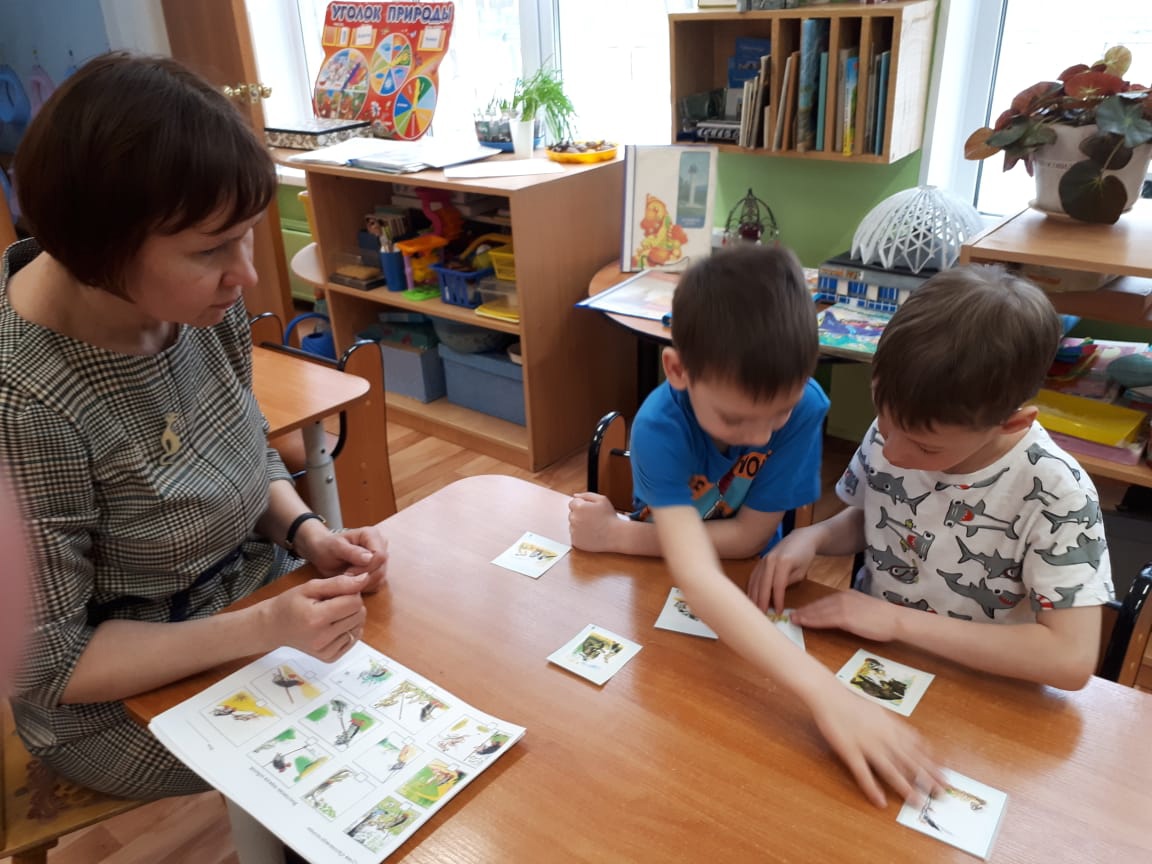 Пересказ сказок В.Г.Сутеева 
Задания на закрепление последовательности событий в сказке
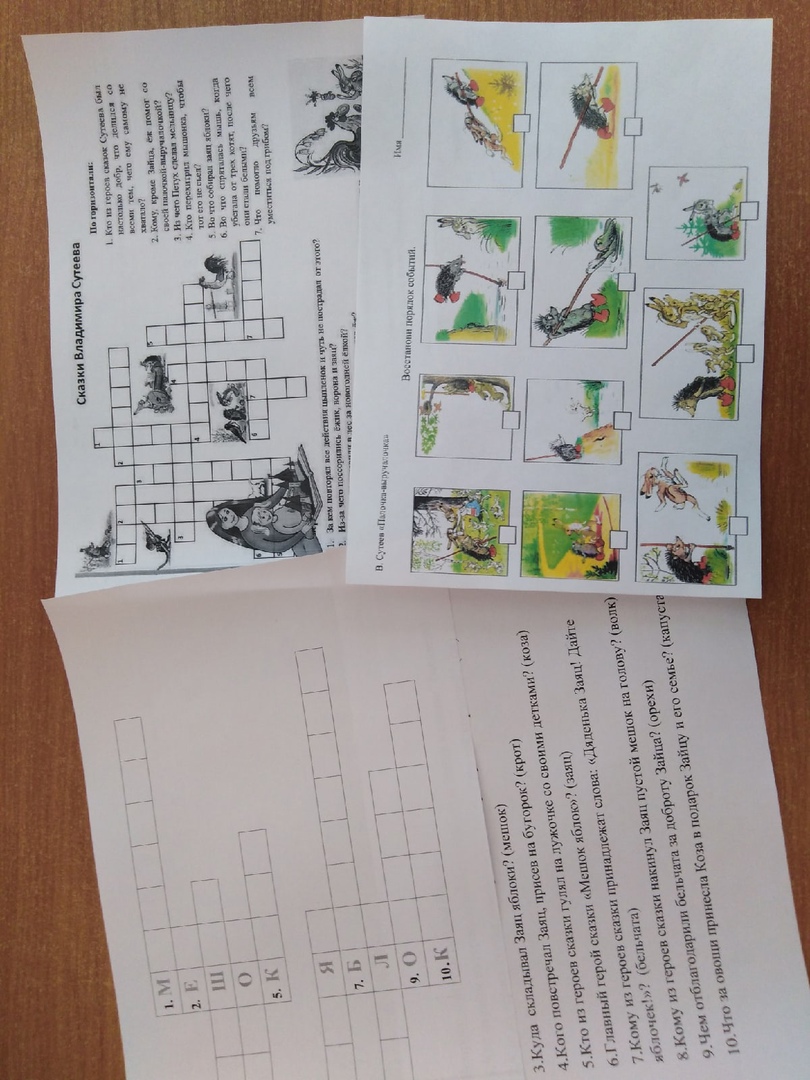 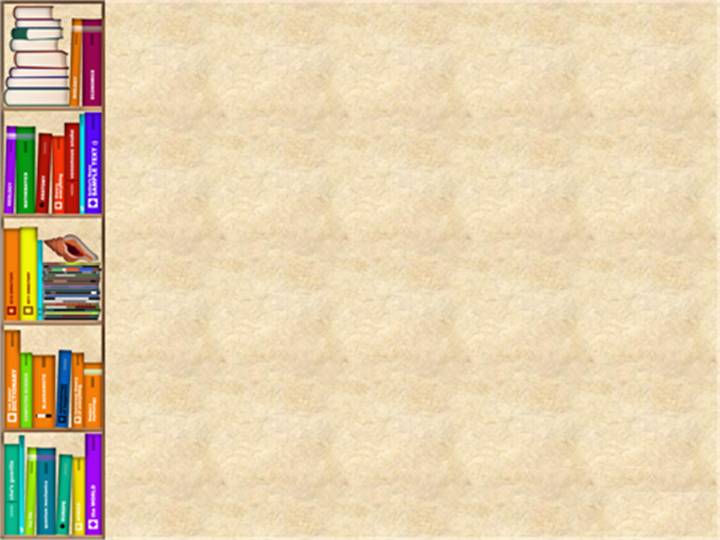 КроссвордыВикториныГрафические диктанты
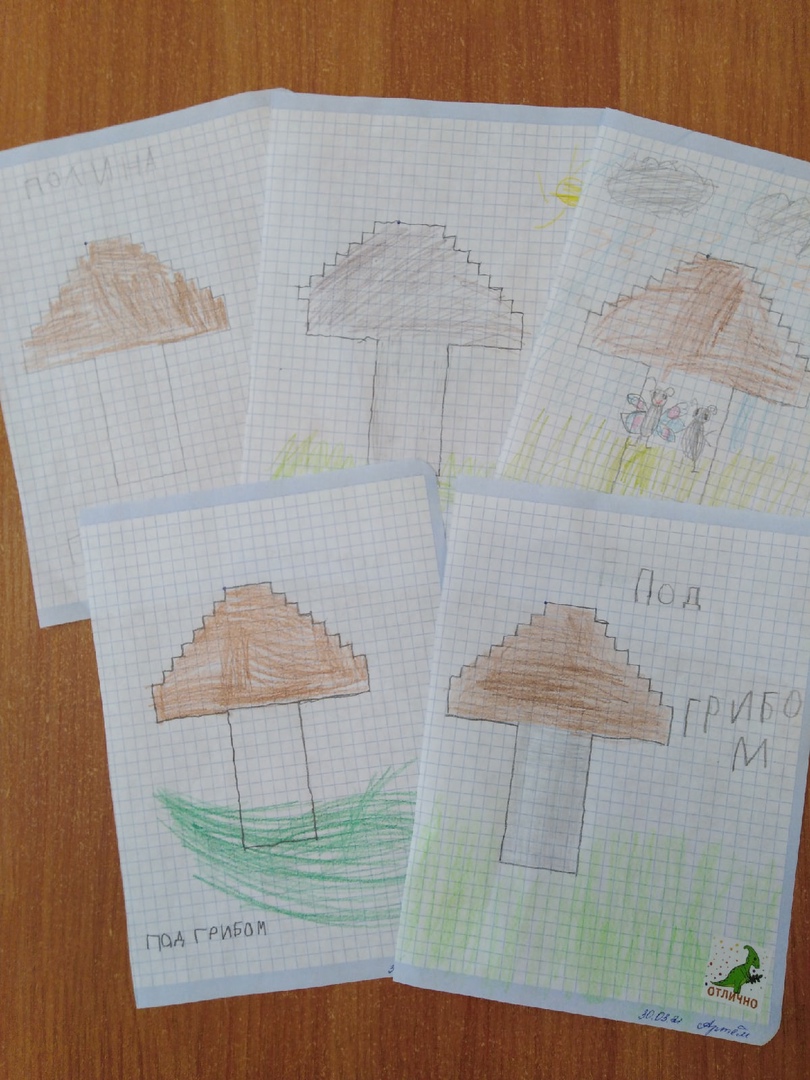 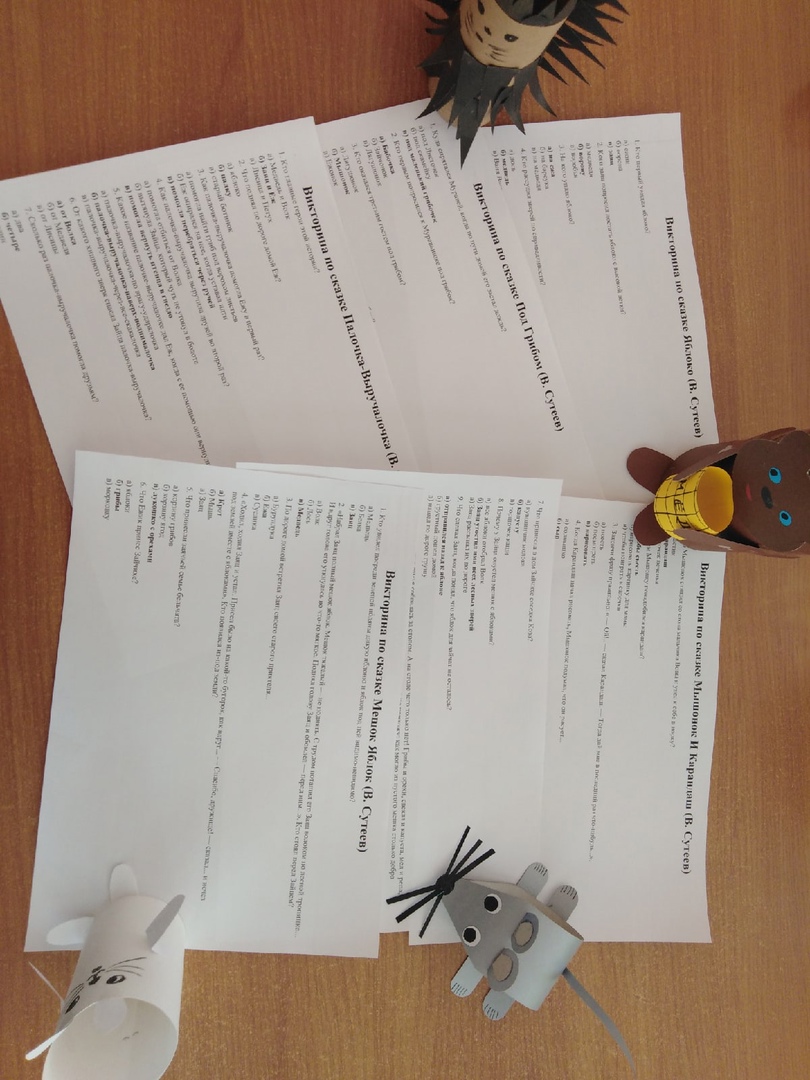 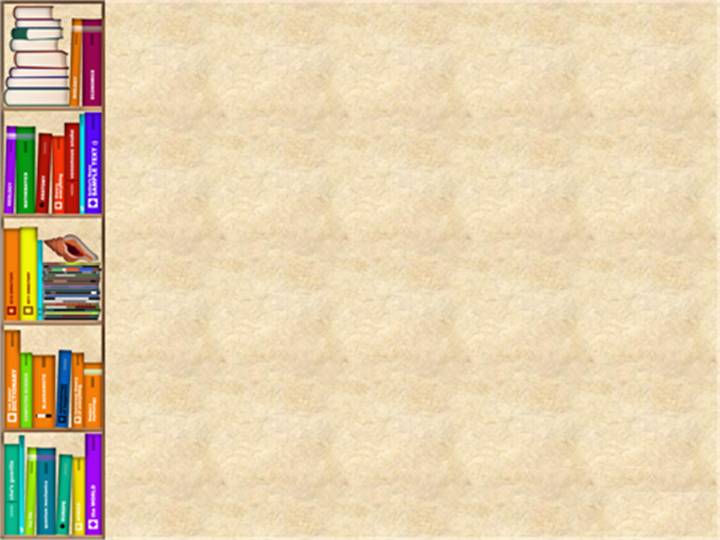 Коллективные работы по сказкам Владимира Григорьевича Сутеева
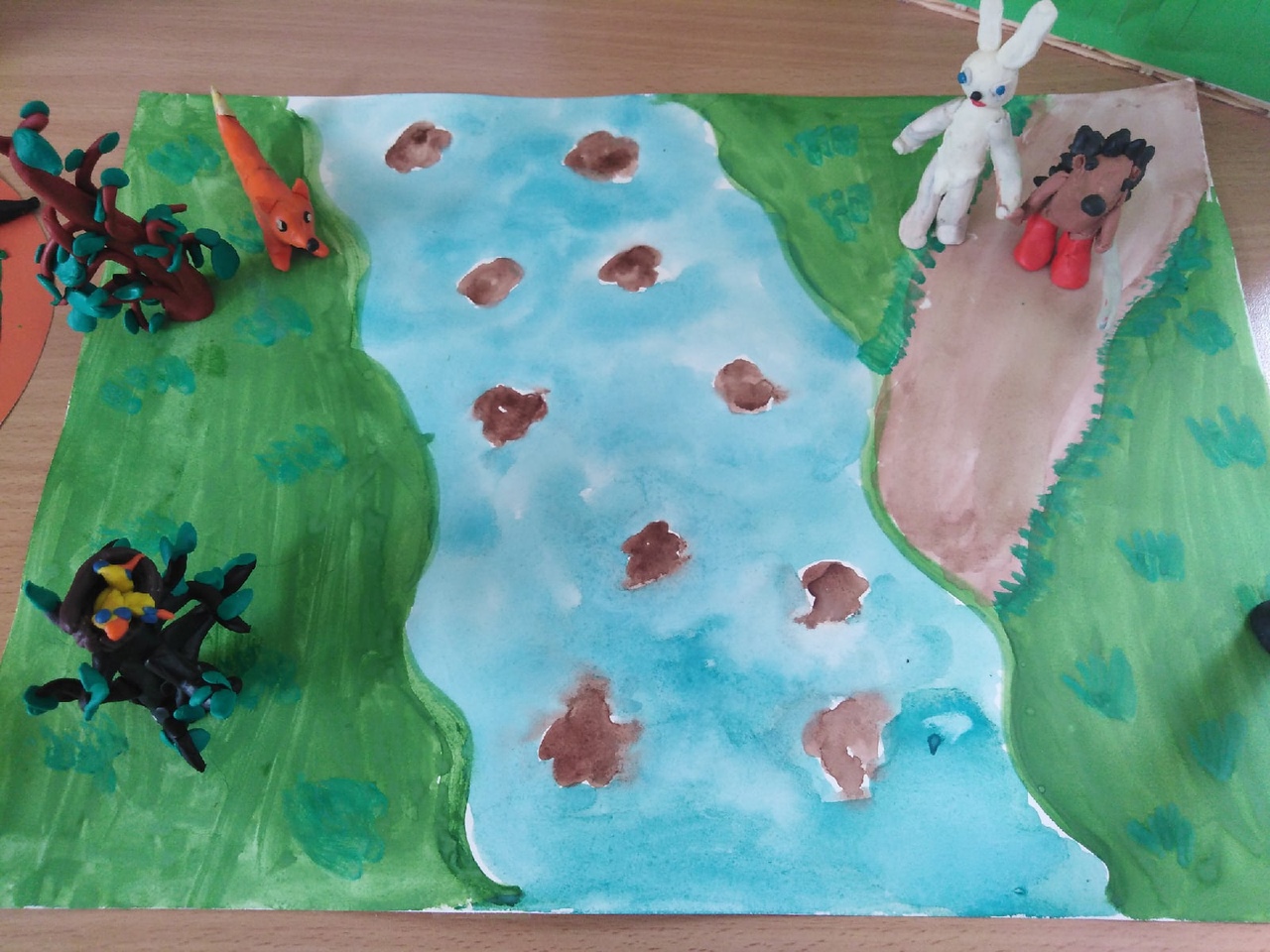 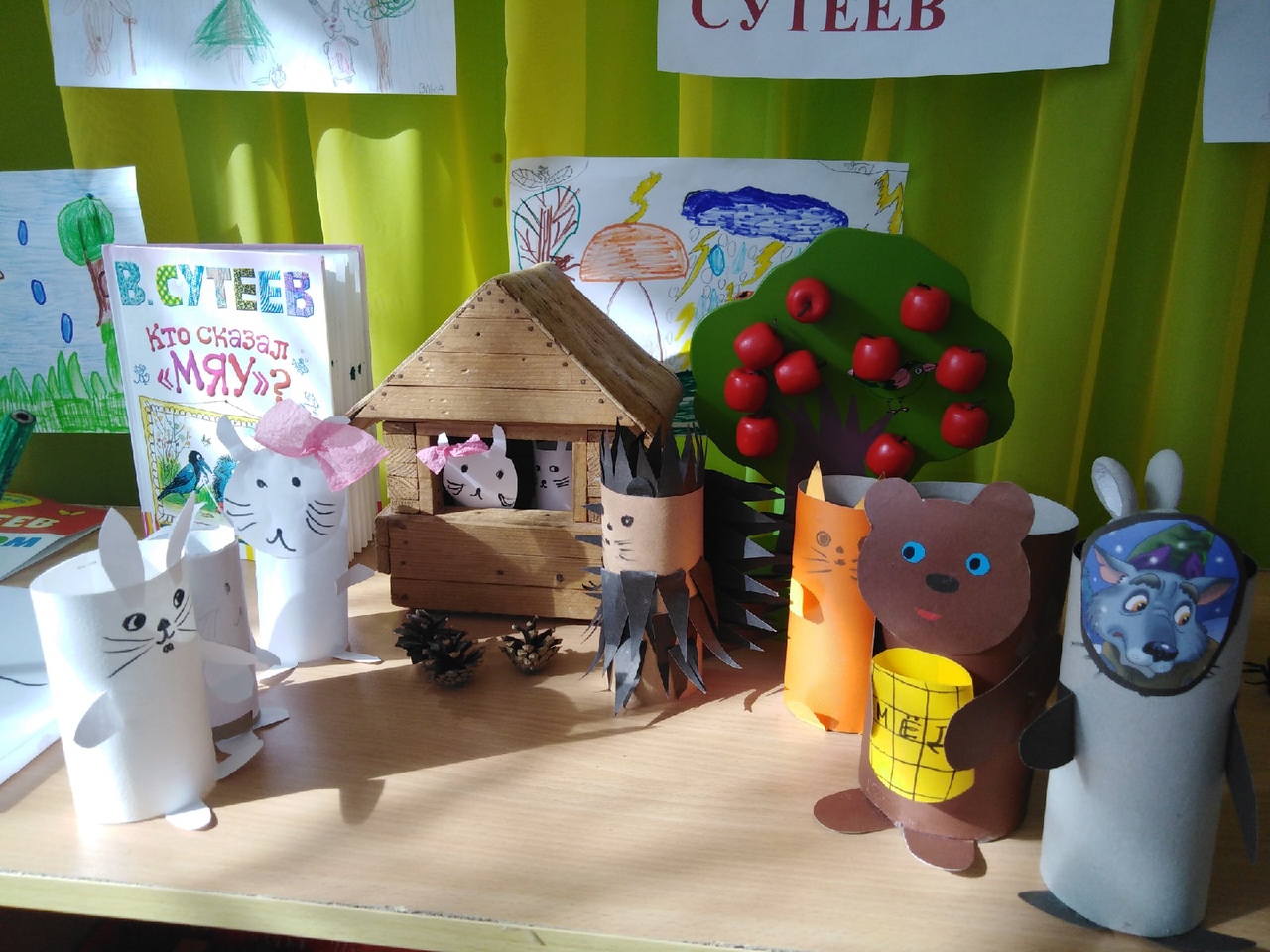 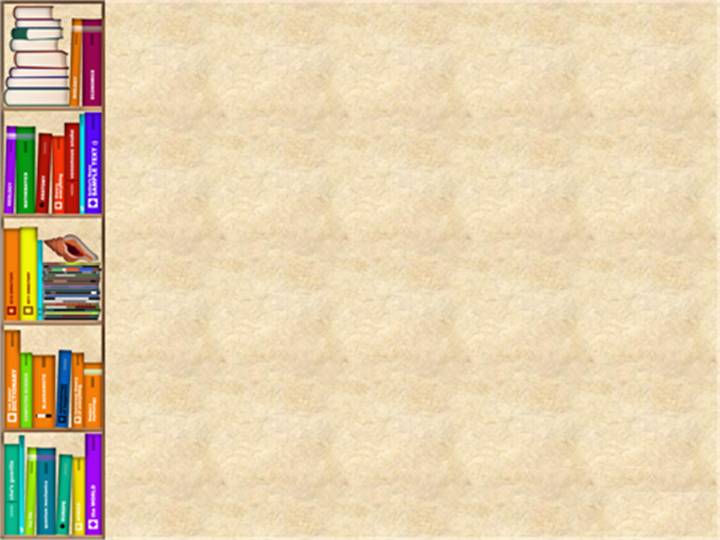 Викторина «Мир сказок В.Г.Сутеева»
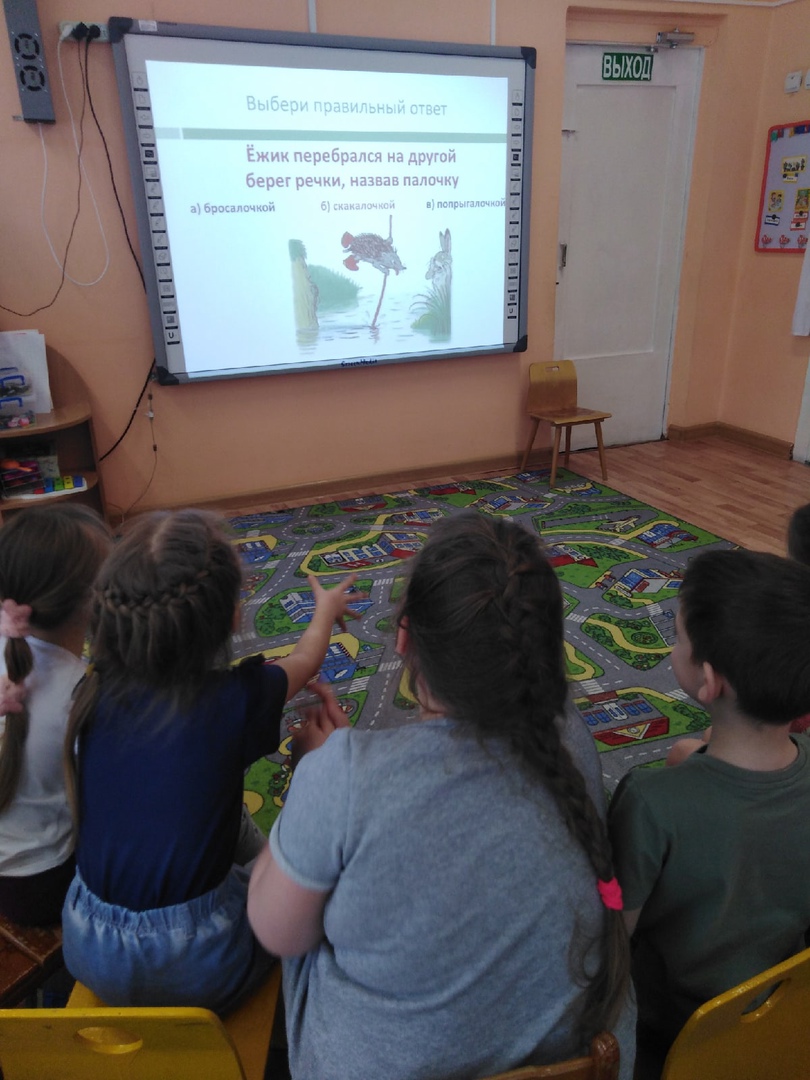 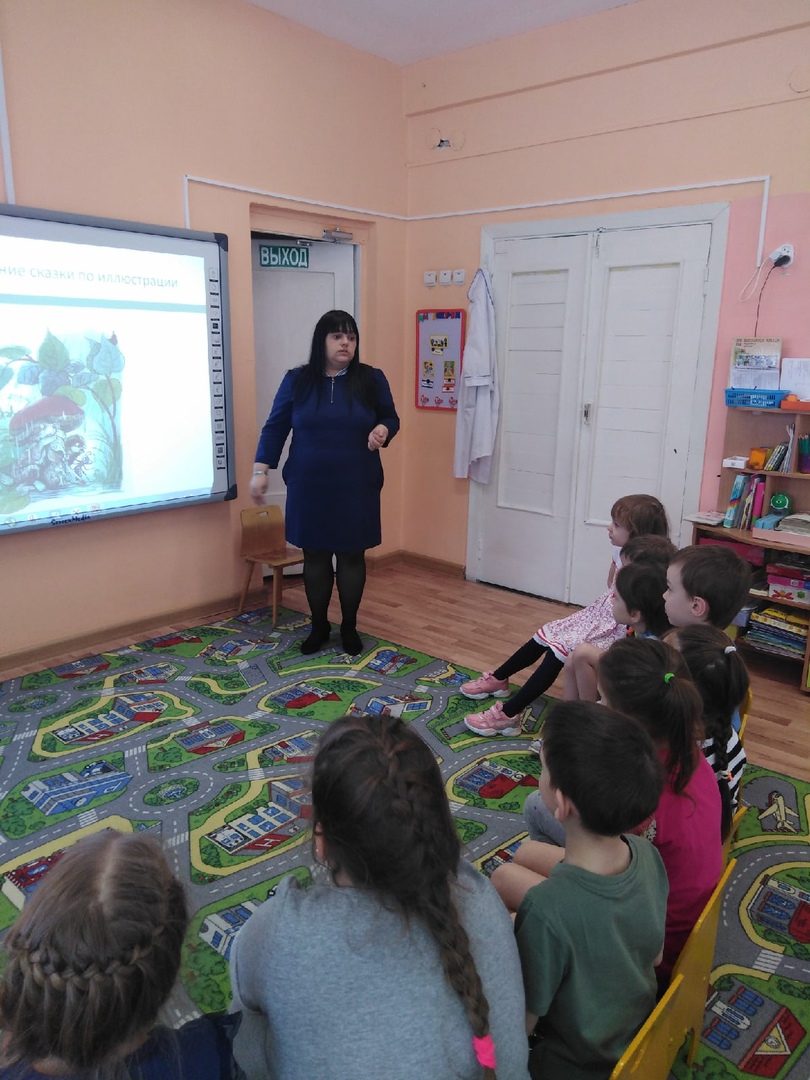 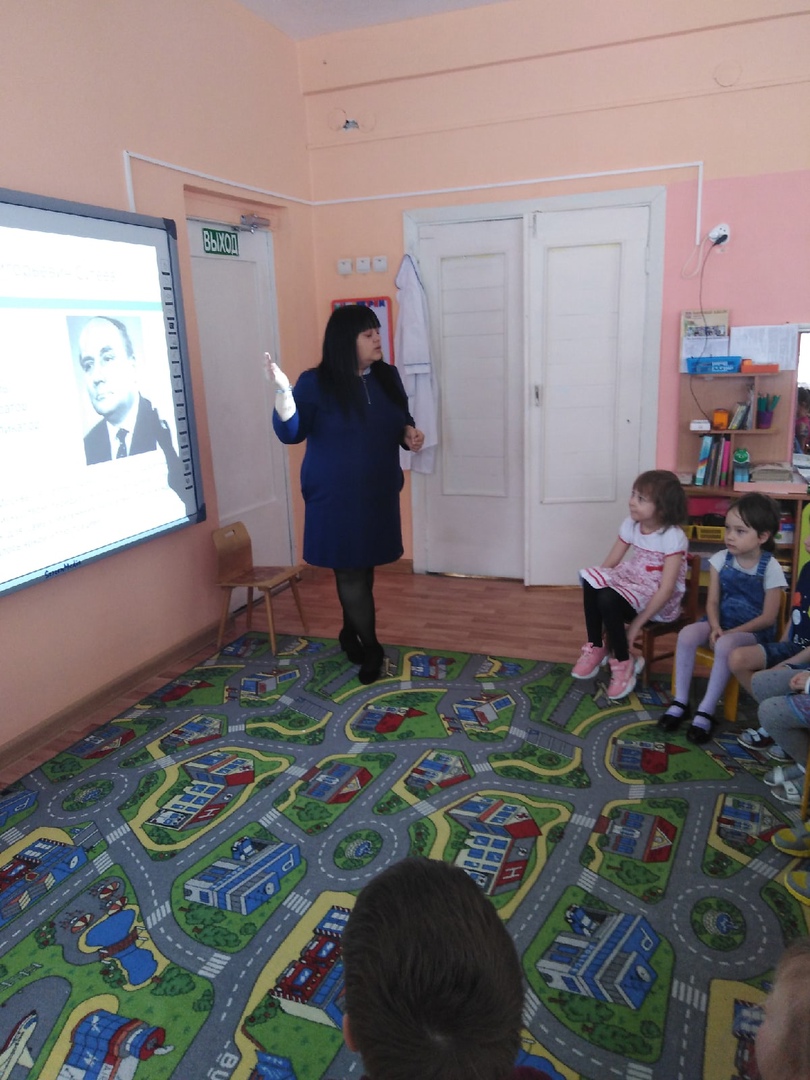 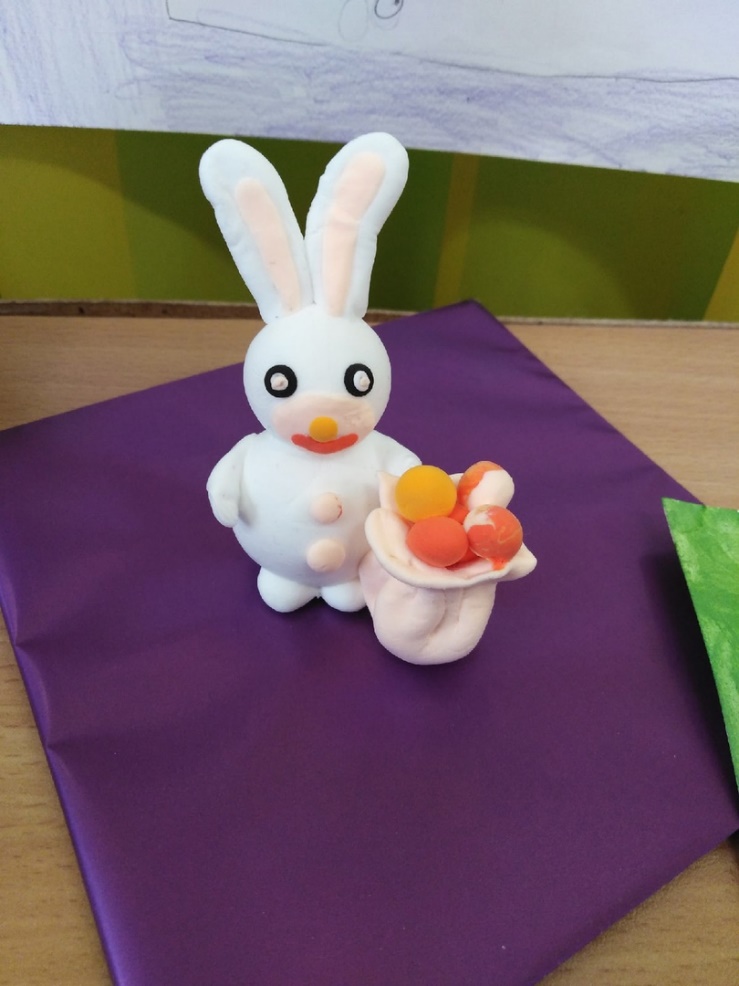 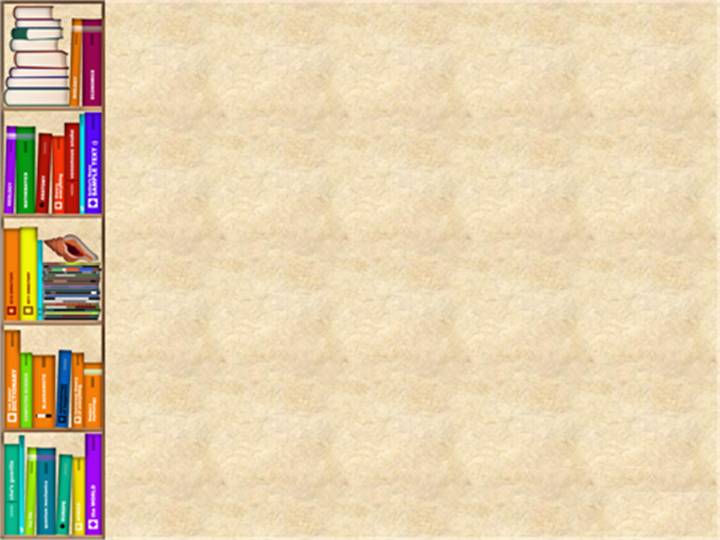 Выставка семейных творческих работ детей и родителей (законных представителей)
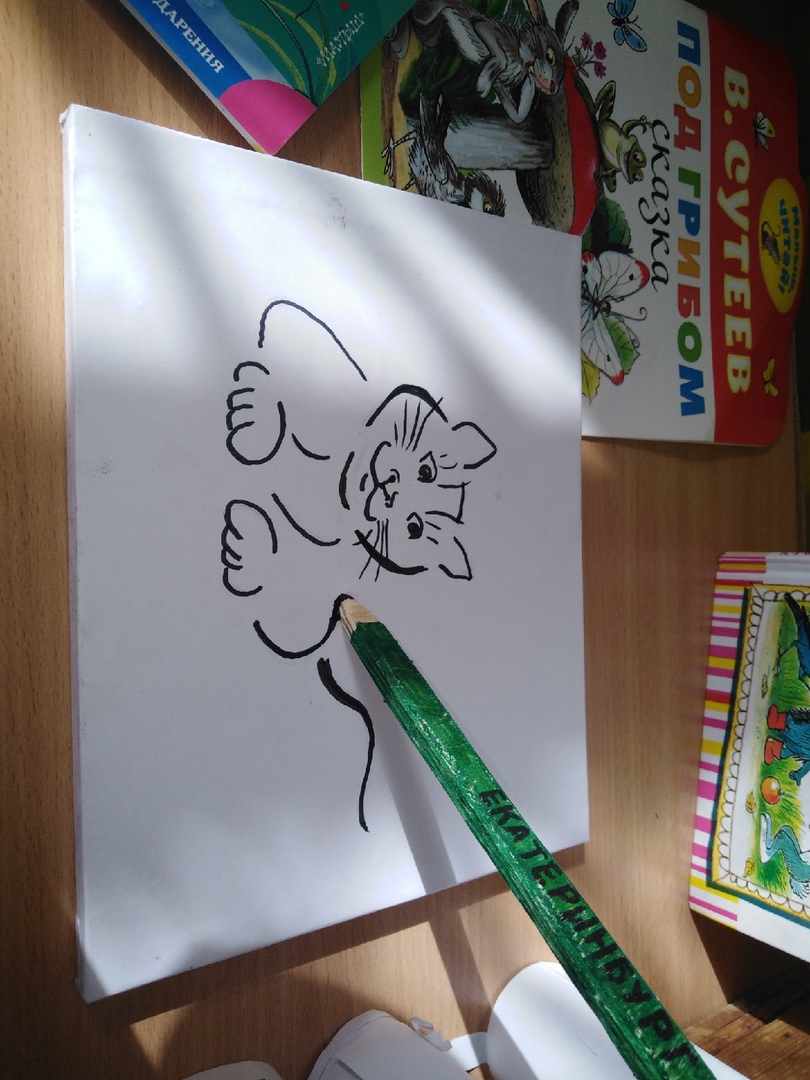 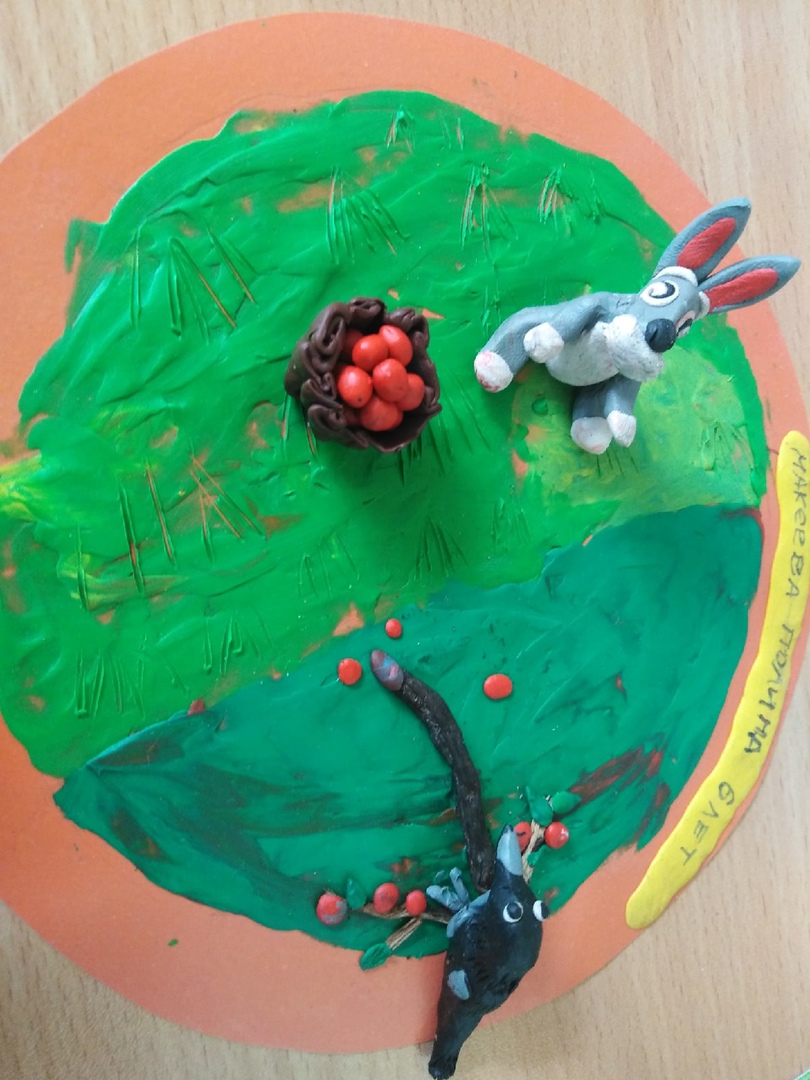 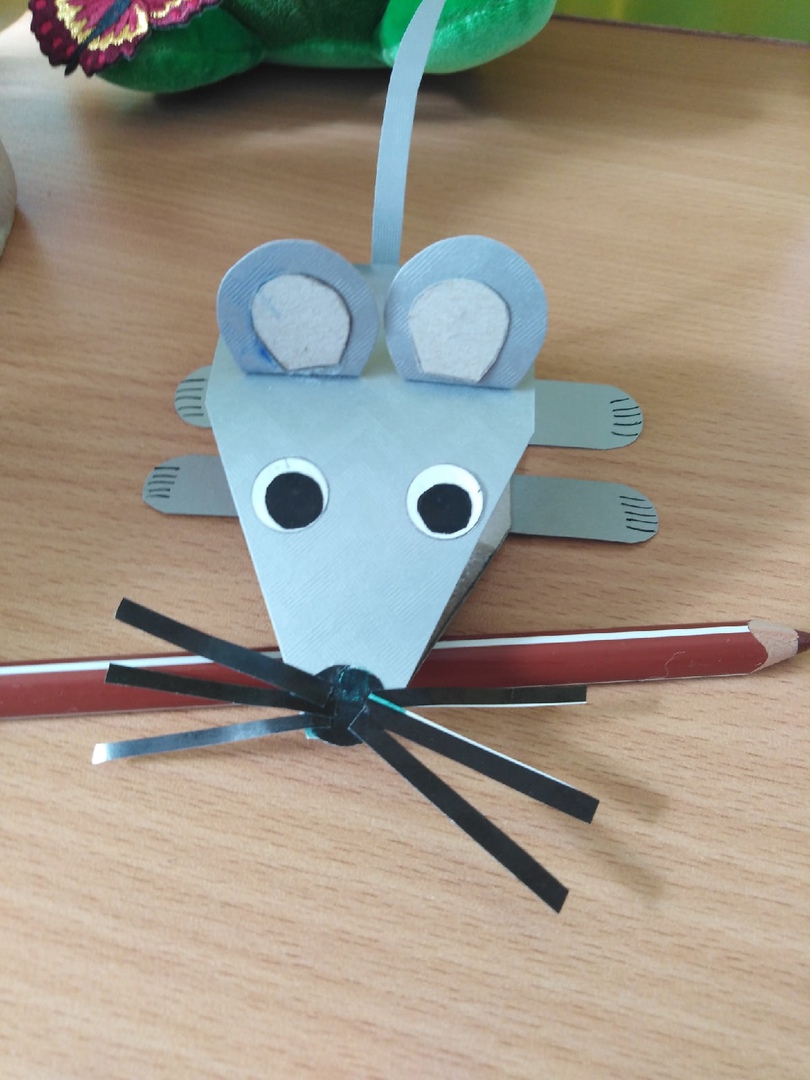 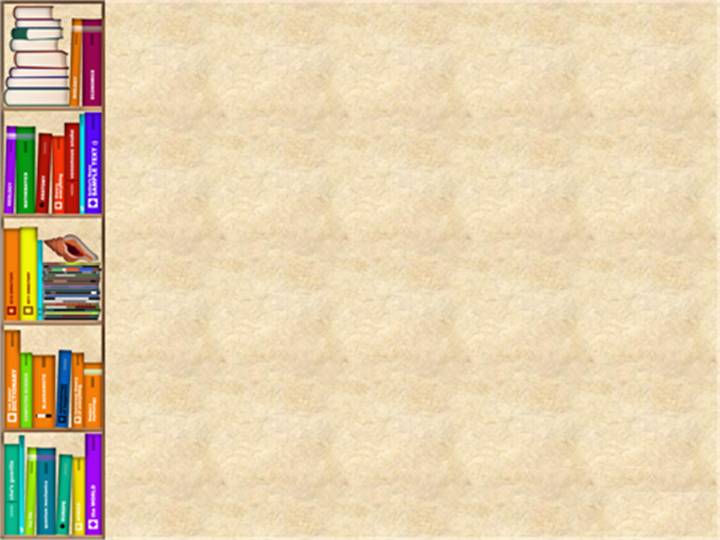 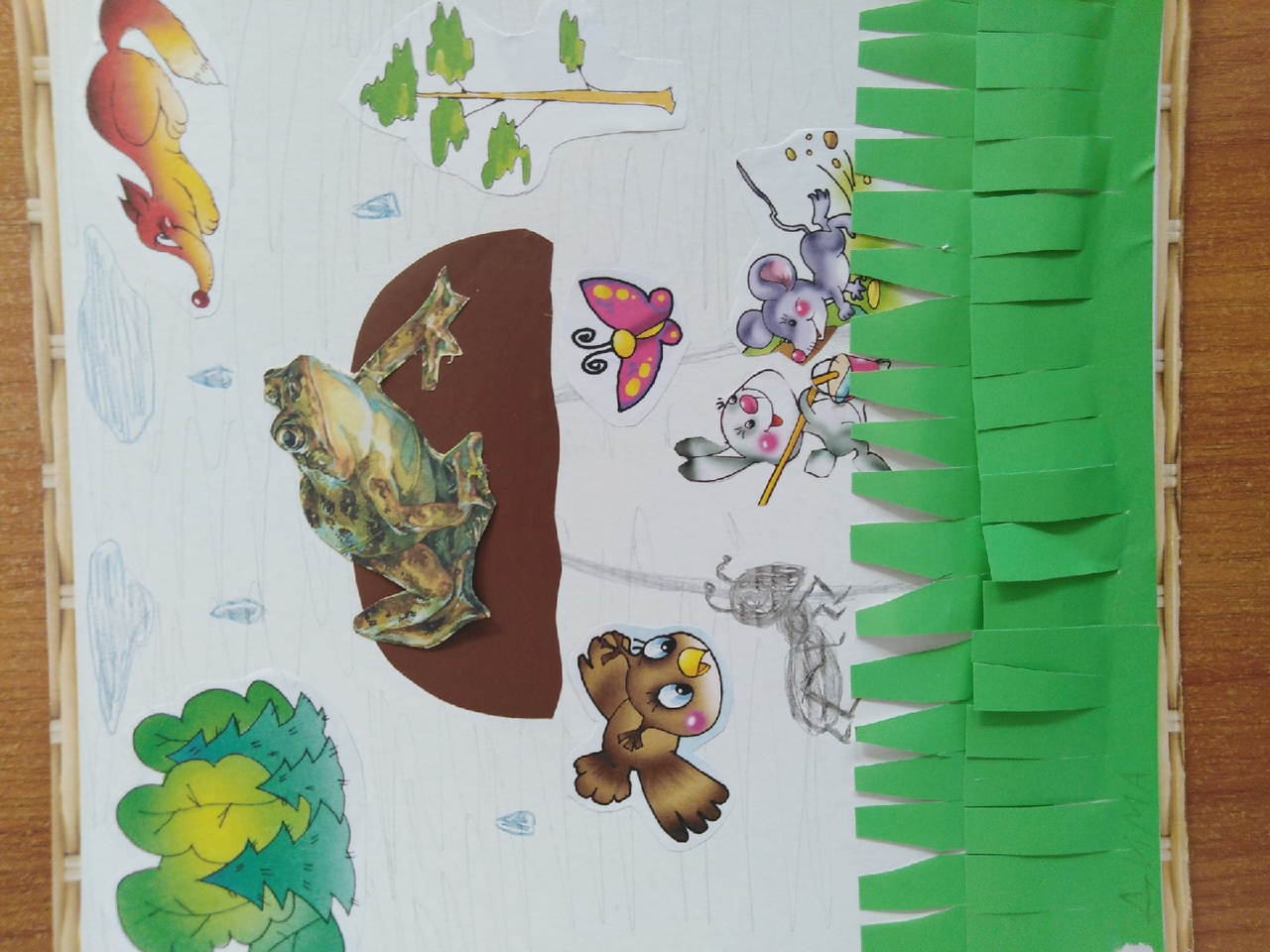 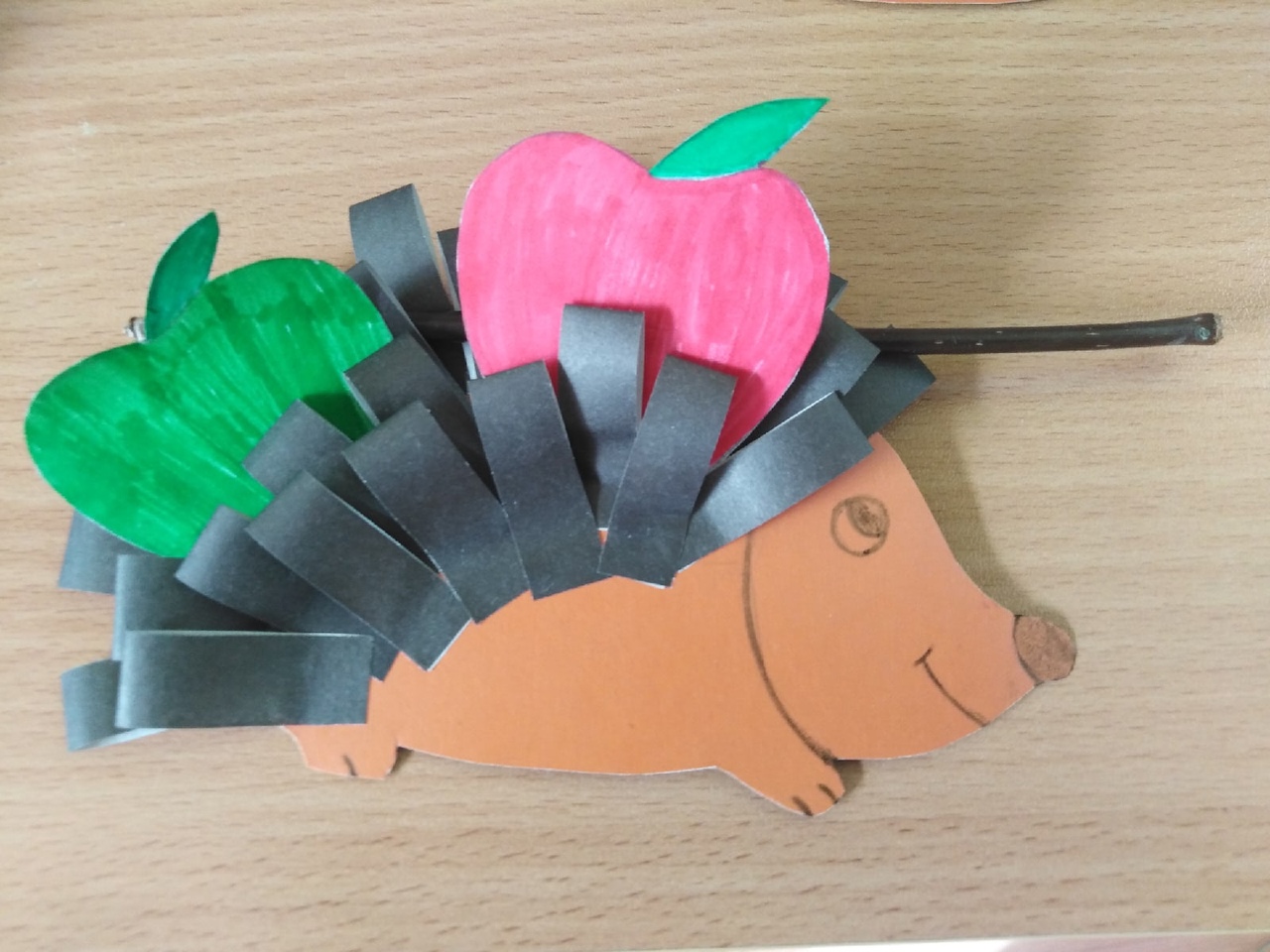 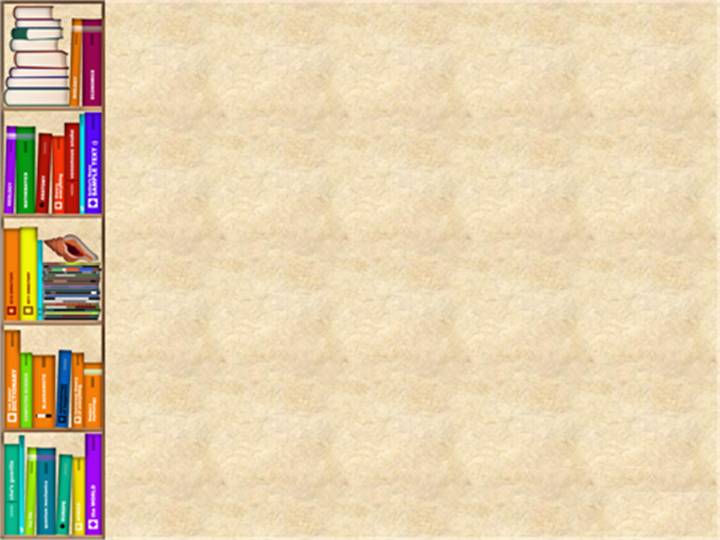 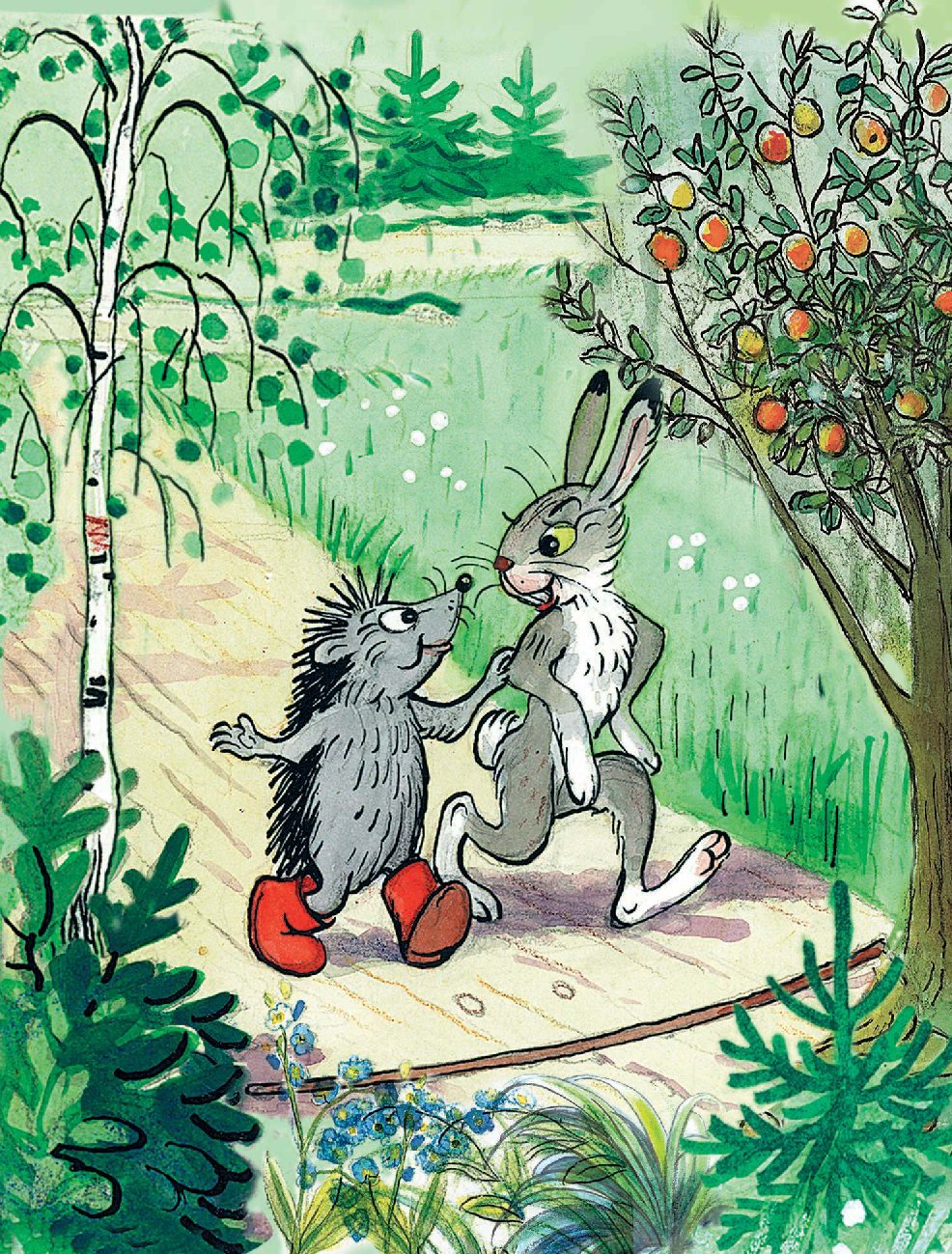